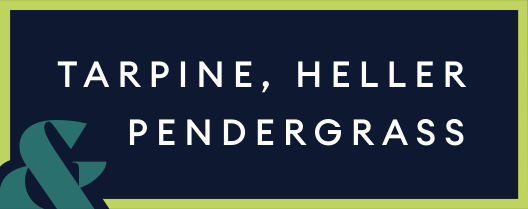 Telework in a Post-Covid World
_________________________________________________
Jason A. Heller | Partner
O: (410) 870-4777, Ext. 101 | jheller@thplawgroup.com
© Tarpine, Heller & Pendergrass, LLC
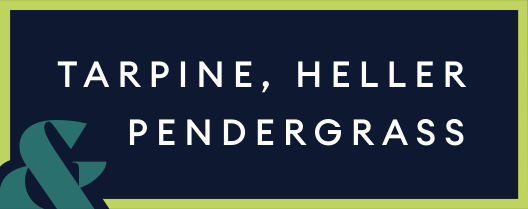 Pre-Covid19
Most private businesses, organizations, and public-sector governments operated in physical offices and required employees to be present at the office to work and collaborate with their peers

Working from home was the exception and not the rule

The majority of business owners and directors within organizations and the public-sector could not/would not entertain how their business or organization would function without a physical office and their employees working in the office
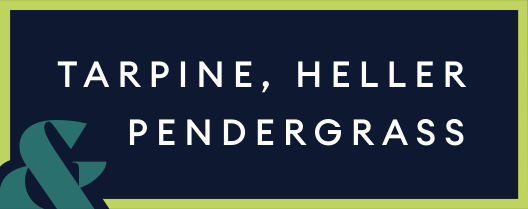 March 2020
Everyone knows what happened

These same businesses and organizations were left without a choice and telework for many businesses, governmental entities, and organizations became standard and no longer the exception
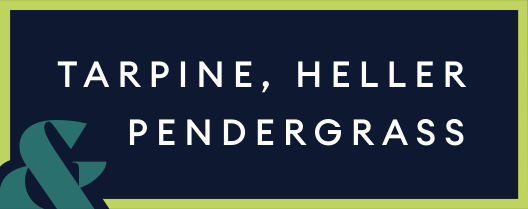 Long-Term Impacts of Telework During Covid
Organizations realized that they could function with employees working remotely.
Some organizations were able to increase efficiency with telework compared to in-office productivity pre-Covid
Employees gained a better work/life balance
No more rush-hour or morning/afternoon commute
Able to manage the day-to-day needs of their family with the day-to-day needs of their work
Telework is now, more than ever, a desirable aspect of a job
Organizations will need to consider telework options to attract the best job candidates
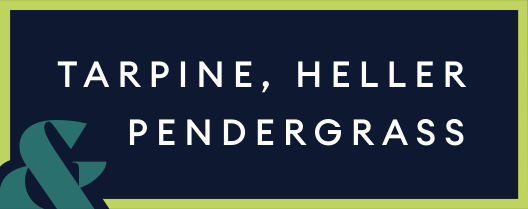 Considerations of Telework Moving Forward
Pros/Cons
Best Practices
Risk Considerations
How to Make it Work
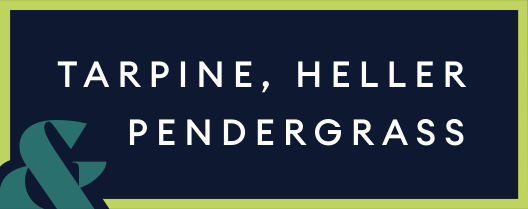 Personal Experience – Tarpine, Heller & Pendergrass, LLC
History
Every law firm I ever worked for previously maintained a physical office large enough to accommodate assigned offices for each attorney and assigned work-stations for support staff
Once Covid19 happened, the mindset of requiring employees to be physically present in the office had to change
Once remote work was required, we saw an increase in productivity and a positive impact on our employee’s general attitude towards work (relatively speaking)
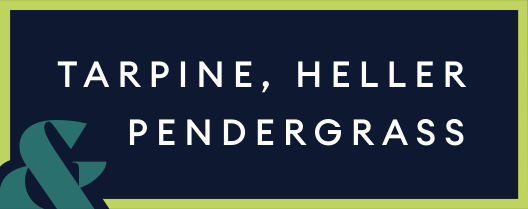 New Firm, New Business Model, and New Approach
-	Every new business creates a business model and evaluates necessary 	overhead and where costs can be cut
-	Aside from payroll, commercial real estate is the most significant cost of 	running a law firm
-	Rather than investing in commercial real estate, we invested in technology 	which would allow us to operate in an almost entirely remote environment
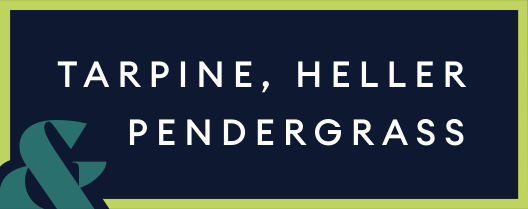 Hybrid In-Office and Remote Environment
-	Assigned offices for attorneys and assigned workstations for support staff was 	determined to be unnecessary
-	Instead, investments were made in office space that allowed for unassigned 	workstations
-	Though a physical office is available to employees who did not want to work 	from home, almost all 	employees were encouraged to work remotely
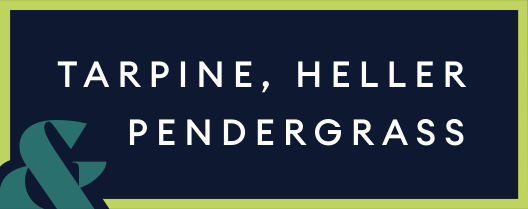 Building a Remote Environment
-	Invest in technology
Utilization of a terminal server 
Terminal Server – provides PCs with a common connection point to a local or wide area network
Terminal server connections are encrypted at the highest level of security available (128-bit)
Employees with firm-provided credentials and an internet connection can access the terminal server
Server is dedicated to one organization and not shared
Once logged in to the terminal server, a user’s interface experience is similar to their experience on their home computer (access to email, websites, etc.)
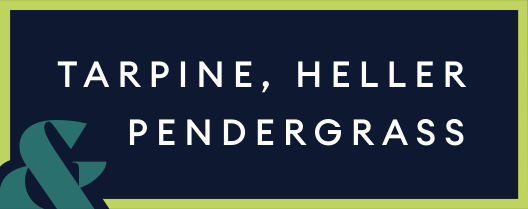 Building a Remote Environment
Utilizing technology to create in-office camaraderie
A remote environment results in losing “water-cooler talk”
Loss of in-office camaraderie
Coordinate weekly/bi-weekly MS Teams video meetings to catch-up with colleagues
Use “chat” feature of MS Teams for day-to-day banter
Coordinate monthly or bi-monthly in-person outings (Covid19 pending)
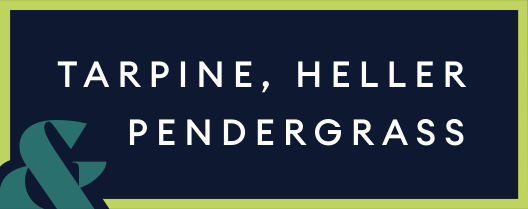 Security/Protecting Private Data
- Embrace Security to Protect Sensitive Data
Access to sensitive medical data and personal data must remain private and encrypted/secure
- Terminal Server
Must utilize a secure, isolated, and segregated network. Should not be shared with any other organizations
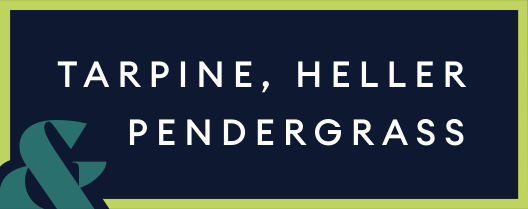 Security/Protecting Private Data
Risk Protocols
Create and rely on documented, formal security and privacy policies available to all employees
Mandate that all work be performed within the terminal server and not a personal PC
Provide security awareness training
Consider annual security risk assessments
Create and utilize a formally documented and tested security incident response plan
Utilize multi-factor authentication utilizing more than one method of login
Utilize network and application security controls that include network intrusion detection/prevention, firewalls, anti-malware, and anti-virus protection
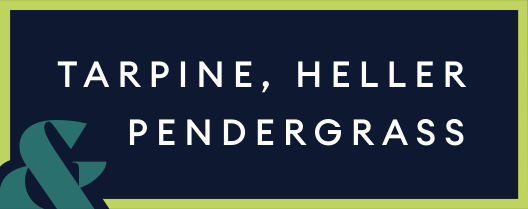 Workers’ Compensation Risk Considerations
Checklist to go over a designated workstation and make sure it’s clear of hazards
Ensure nobody else utilizes work property for non-work means, e.g. a teenager using a work computer to play video games, surf the internet, etc.
Look at workers’ compensation and liability policies
If you have employees who live in another state/jurisdiction, may need to expand policy coverage to those states for work from home employees.
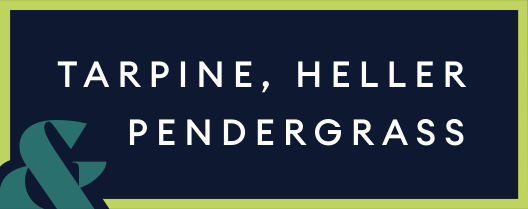 Workers’ Compensation Risk Considerations
Cons
No supervision of employees
No security cameras to dispute work injuries
Difficult to contest claims that occur at someone’s home
Pros
No coming and going claims
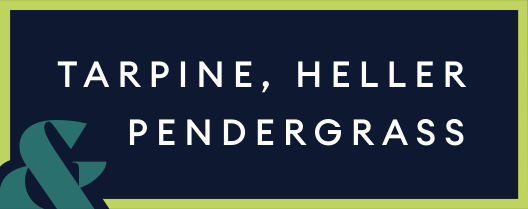 Telework Pros and Cons (Operational)
Pros (Operational)
Reduce overhead costs related to commercial real estate
Employees prefer the flexibility to balance their personal life and work life while working from home
Access to more qualified and skilled employees
Investment in technology enables great efficiency and productivity from employees
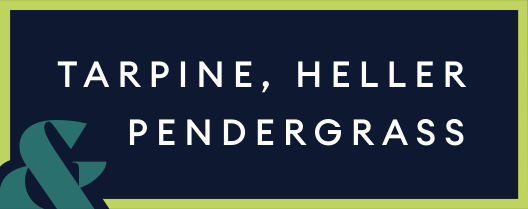 Telework Pros and Cons (Operational)
Cons (Operational)
Lack of in-office camaraderie
Rely on software to build a virtual, in-office feel
MS Teams chat rooms
Difficulty with training new employees
Must utilize training guides created by existing employees
Rely on senior employees for mentoring new employees and training
Embrace screen-sharing technology to train new employees
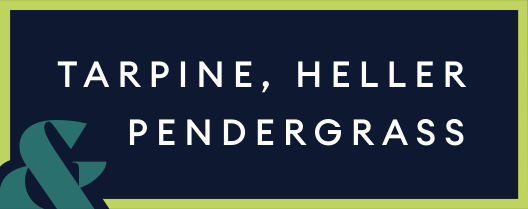 Where Do We Go From Here?
Several Federal agencies are considering long-term implications of a partially remote or hybrid workforce
NASA
Treasury Department
These agencies will have access to potentially skilled employees without geographical limits
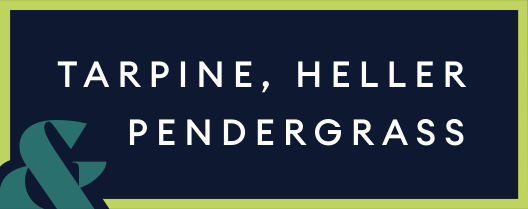 Thank you
Questions?


_________________________________________________
Jason A. Heller | Partner
Tarpine, Heller & Pendergrass, LLC | 6700 Alexander Bell Drive, Suite 200 | Columbia, MD 21046
O: (410) 870-4777, Ext. 101 | jheller@thplawgroup.com